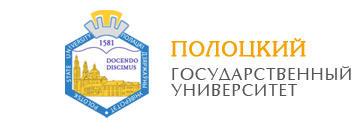 Тема 10
ПЛАНИРОВАНИЕ ИННОВАЦИЙ
10.1. Сущность инноваций. 
10.2. Планирование финансового обеспечения инновационной деятельности в организации. 
10.3. Планирование экономической эффективности инновационных проектов.
10.4. Стимулирование инновационного труда и планирование кадрового потенциала
.